HAKIKAT PENDIDIKAN PANCASILA
Bab 1
Konsep & Urgensi Pendidikan Pancasila
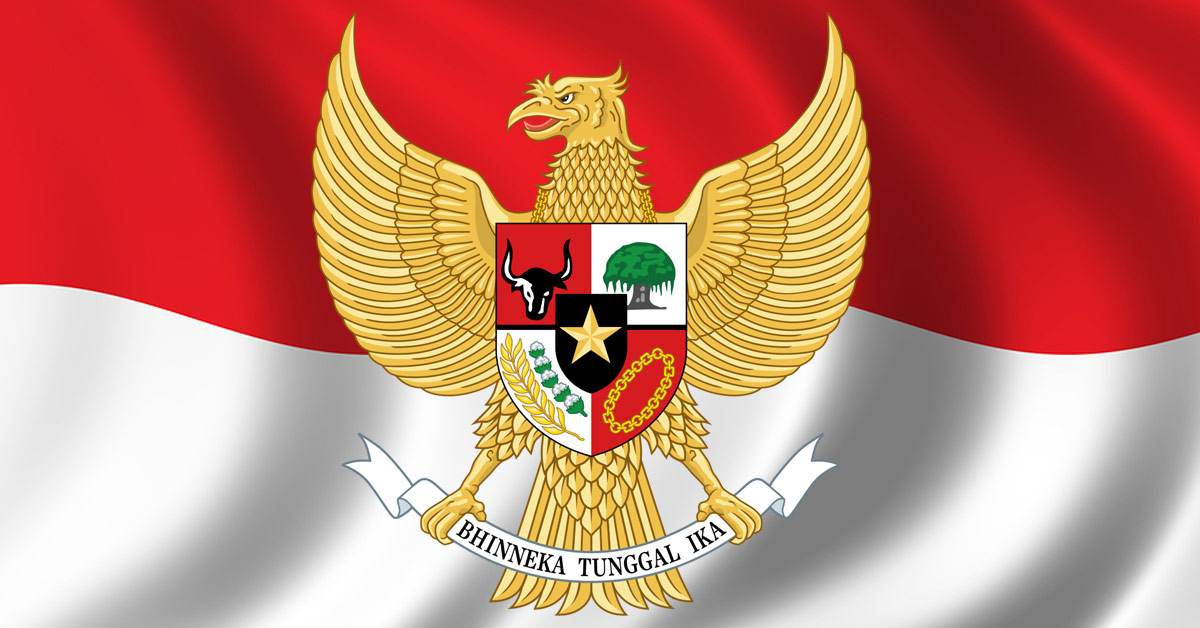 Menurut Direktorat Jendral Pembelajaran dan Kemahasiswaan Kementrian Riset Teknologi dan Pendidikan Tinggi (2016) Mata kuliah pendidikan Pancasila adalah usaha sadar dan terencana untuk mewujudkan suasana belajar dan proses pembelajaran agar mahasiswa secara aktif mengembangkan potensi dirinya untuk memiliki pengetahuan, kepribadian, dan keahlian, sesuai dengan program studinya masing-masing. Hal ini berarti mata kuliah Pancasila merupakan proses pembelajaran dengan menggunakan pendekatan student centered learning, untuk mengembangkan knowledge, attitude, dan skill mahasiswa sebagai calon pemimpin bangsa dalam membangun jiwa profesionalitasnya sesuai dengan program studinya masing masing, serta dengan menjadikan nilai-nilai Pancasila sebagai kaidah penuntun (guiding principle) sehingga menjadi warga negara yang baik (good citizenship). 
Urgensi pendidikan Pancasila di perguruan tinggi, yaitu: 
Agar mahasiswa tidak tercerabut dari akar budayanya sendiri dan agar mahasiswa memiliki pedoman atau kaidah penuntun dalam berpikir dan bertindak dalam kehidupan sehari-hari dengan berlandaskan nilai-nilai Pancasila. 
Memperkokoh jiwa kebangsaan mahasiswa sehingga menjadi dorongan pokok (leitmotive) dan bintang penunjuk jalan (leitstar).
Agar mahasiswa tidak terpengaruh oleh paham-paham asing yang negatif.
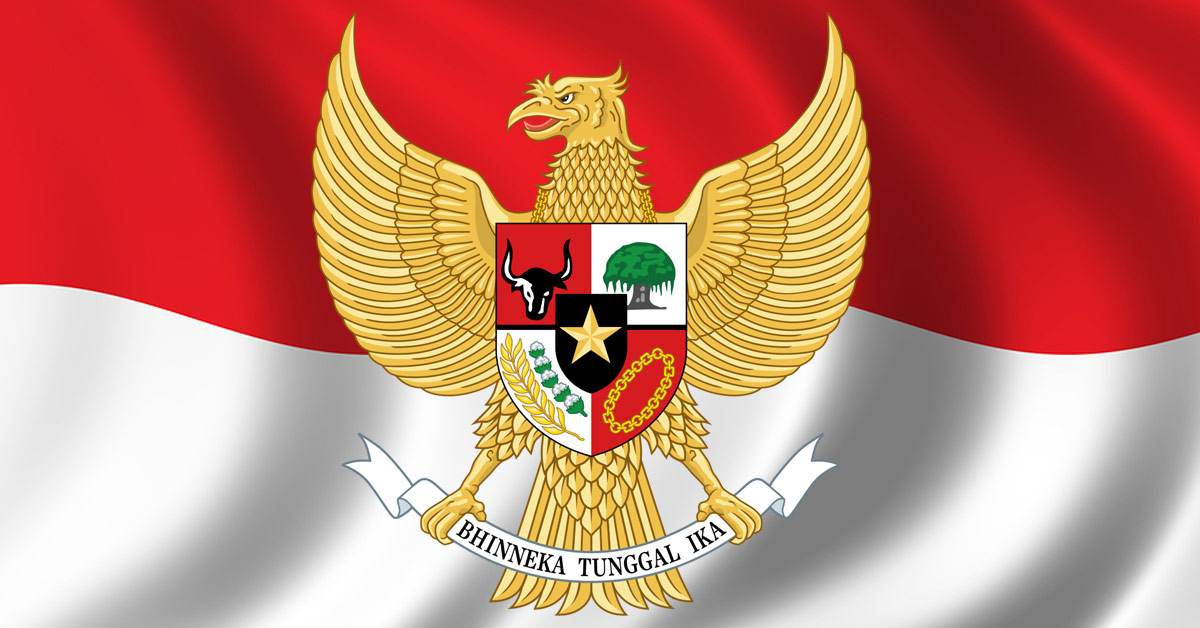 Visi Pendidikan Pancasila
Terwujudnya Kepribadian Sivitas Akademika Yang Bersumber Pada Nilai-nilai Pancasila.
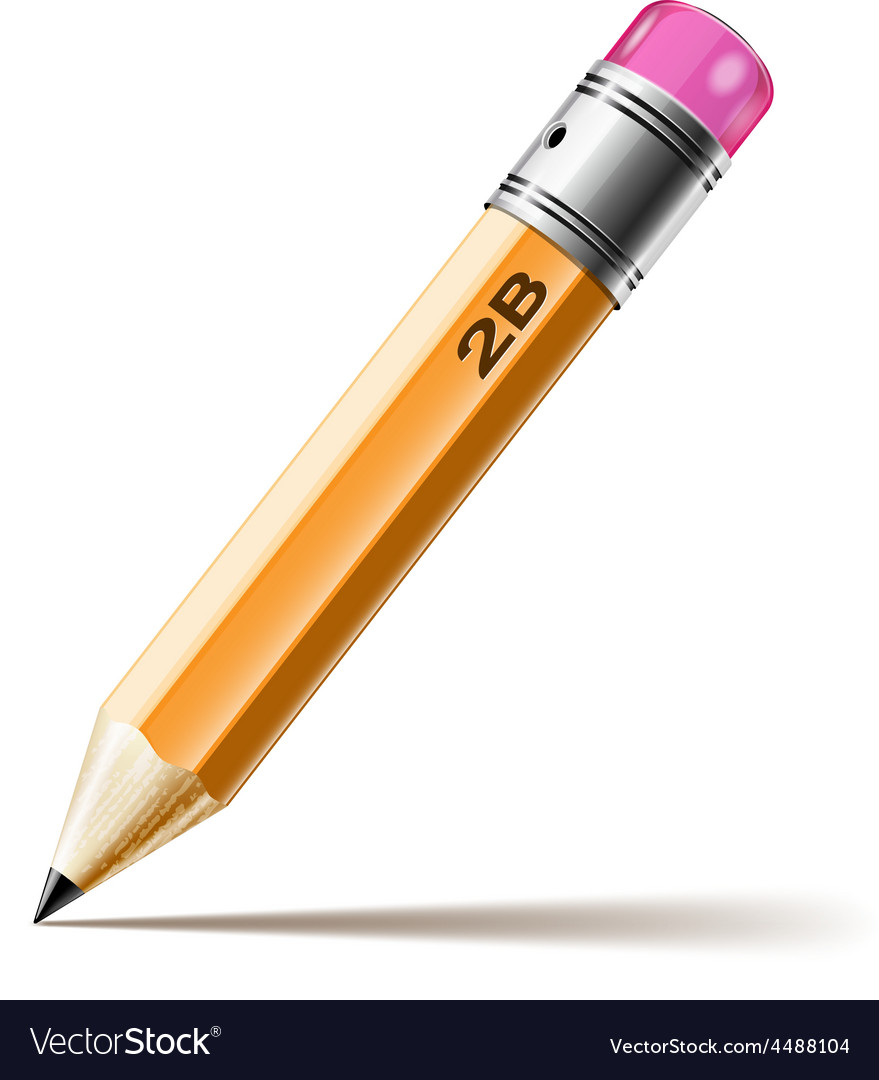 Mengembangkan potensi akademik peserta didik (misi psikopedagogis).
1
Menyiapkan peserta didik untuk hidup dan berkehidupan 
dalam masyarakat, bangsa dan negara (misi psikososial).
2
Misi Pendidikan Pancasila
Membangun budaya ber-Pancasila sebagai salah satu determinan kehidupan (misi sosiokultural).
3
Mengkaji dan mengembangkan pendidikan Pancasila sebagai 
sistem pengetahuan terintegrasi atau disiplin ilmu sintetik 
(synthetic discipline), sebagai misi akademik.
4
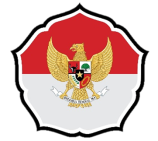 Tujuan Pendidikan Pancasila
Memperkuat Pancasila sebagai dasar falsafah negara dan ideologi bangsa melalui revitalisasi nilai-nilai dasar Pancasila sebagai norma dasar kehidupan bermasyarakat,berbangsa, dan bernegara.
1
Memberikan pemahaman dan penghayatan atas jiwa dan nilai-nilai dasar Pancasila kepada mahasiswa sebagai warga negara Republik Indonesia, dan membimbing untuk dapat menerapkannya dalam kehidupan bermasyarakat, berbangsa, dan bernegara.
2
Mempersiapkan mahasiswa agar mampu menganalisis dan mencari solusi terhadap berbagai persoalan kehidupan bermasyarakat, berbangsa, dan bernegara melalui sistem pemikiran yang berdasarkan nilai-nilai Pancasila dan UUD Negara RI Tahun 1945.
3
4
Membentuk sikap mental mahasiswa yang mampu mengapresiasi nilai-nilai ketuhanan, kemanusiaan, kecintaan pada tanah air, dan kesatuan bangsa, serta penguatan masyarakat madani yang demokratis, berkeadilan, dan bermartabat berlandaskan Pancasila, untuk mampu berinteraksi dengan dinamika internal dan eksternal masyarakat bangsa Indonesia.
Menggali Sumber Sosiologis, Historis, 
Yuridis Dan Politik
1. Sumber Historis Pendidikan Pancasila
Melalui pendekatan Historis, Mahasiswa diharapkan dapat mengambil pelajaran atau hikmah dari berbagai peristiwa sejarah, baik sejarah nasional maupun sejarah bangsa-bangsa lain, memperoleh inspirasi untuk berpartisipasi dalam pembangunan bangsa sesuai dengan program studi masing-masing, berperan serta secara aktif dan arif dalam berbagai kehidupan berbangsa dan bernegara dan berusaha menghindari perilaku yang bernuansa mengulangi kembali kesalahan sejarah.
PENDIDIKAN PANCASILA
2. Sumber Sosiologis Pendidikan Pancasila
Melalui pendekatan sosiologis, Mahasiswa diharapkan dapat mengkaji struktur sosial, proses sosial, termasuk perubahan-perubahan sosial, dan masalah-masalah sosial yang patut disikapi secara arif dengan menggunakan standar nilai-nilai yang mengacu kepada nilai-nilai Pancasila. Bung Karno menegaskan bahwa nilai-nilai Pancasila digali dari bumi pertiwi Indonesia. Dengan kata lain, nilai-nilai Pancasila berasal dari kehidupan sosiologis masyarakat Indonesia.
3. Sumber Yuridis Pendidikan Pancasila
Pendekatan yuridis (hukum) merupakan salah satu pendekatan utama dalam pengembangan atau pengayaan materi mata kuliah pendidikan Pancasila. Urgensi pendekatan yuridis ini adalah dalam rangka menegakkan Undang-Undang (law enforcement) yang merupakan salah satu kewajiban negara yang penting. Penegakan hukum ini hanya akan efektif, apabila didukung oleh kesadaran hukum warga negara terutama dari kalangan intelektualnya.
4. Sumber Politik Pendidikan Pancasila
Melalui pendekatan politik, Mahasiswa diharapkan mampu menafsirkan fenomena politik dalam rangka menemukan pedoman yang bersifat moral yang sesuai dengan nilai-nilai Pancasila untuk mewujudkan kehidupan politik yang sehat serta mampu memberikan kontribusi konstruktif dalam menciptakan struktur politik yang stabil dan dinamis.
TERIMA KASIH